PEYGAMBERİMİZİN TEBYİN GÖREVİ
Neler öğreneceğiz?
Peygamberimizin Kur’â-ı Kerîm’i açıklamasına örnekler verir.
Tebyin ne demektir?
Türkçede kullanımına örnek verebilir misiniz?
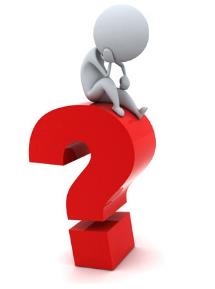 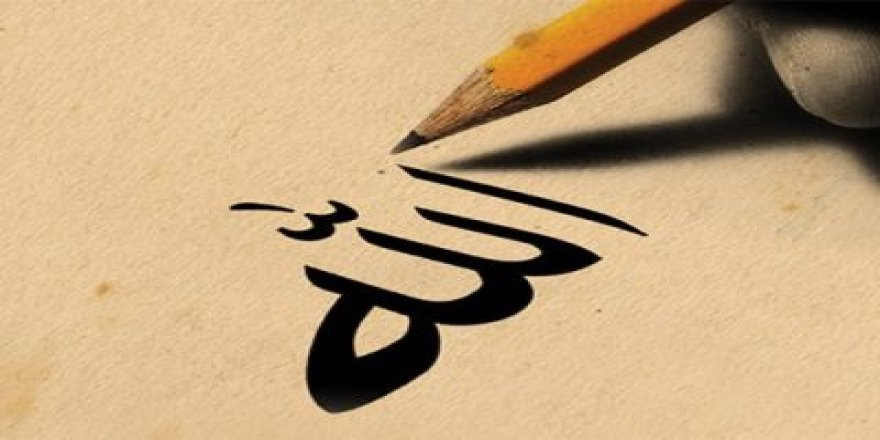 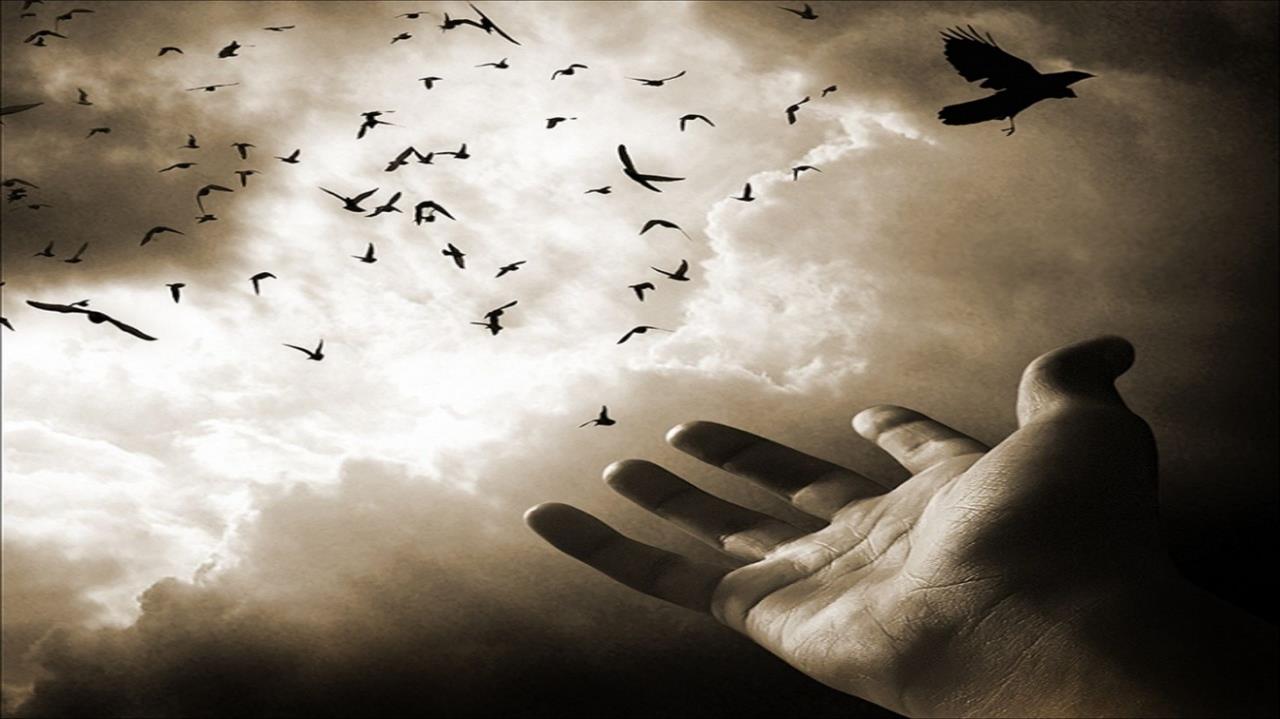 Tebyin
Peygamber Efendimiz’in (s.a.v.) Kur’ân ile ilgili en temel görevlerindendir.
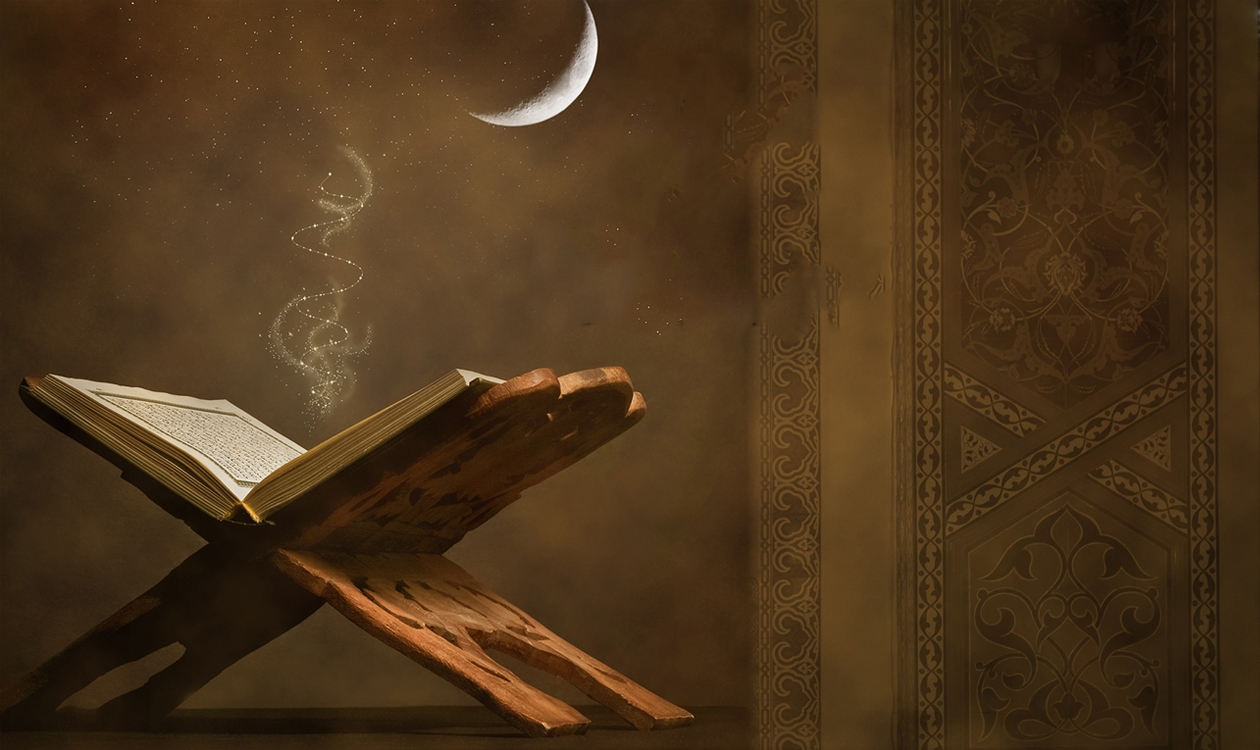 Kur’ân-ı anlamanın en iyi yolu «YAŞAYAN KUR’ÂN» olan Peygamber Efendimizin (s.a.v.) hayatını okumak ve anlamaktır.
Kur’ân’ın ilk müfessiri kimdir?
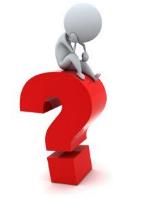 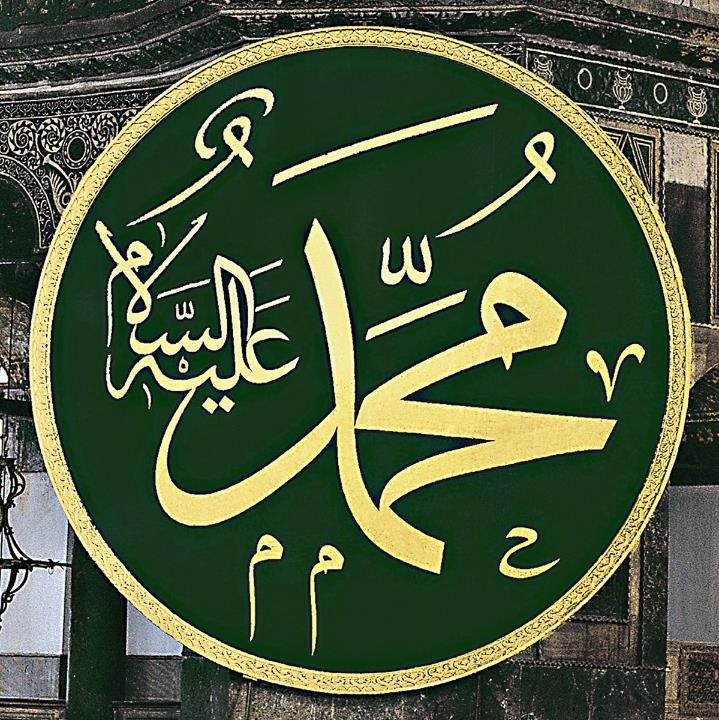 İlk müfessir…
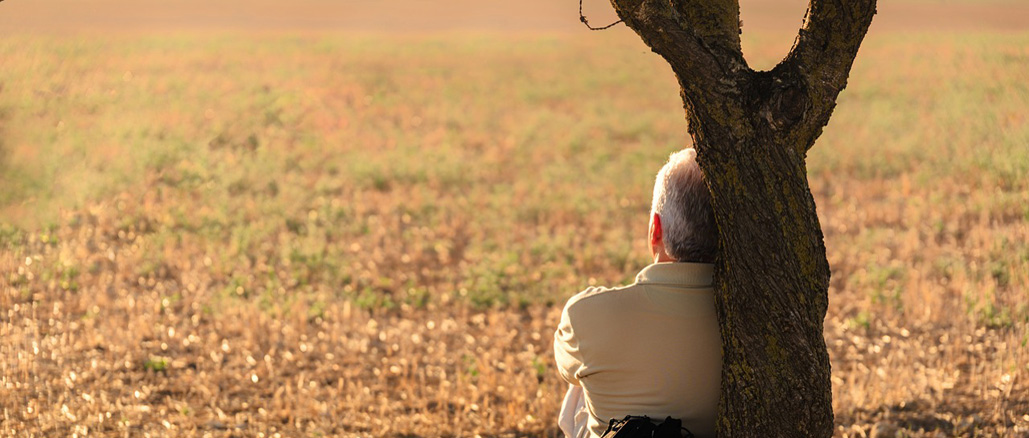 وَاَنْزَلْـنَٓا اِلَيْكَ الذِّكْرَ لِتُبَيِّنَ لِلنَّاسِ مَا نُزِّلَ اِلَيْهِمْ وَلَعَلَّهُمْ يَتَفَكَّرُونَ ﴿٤٤﴾
İnsanlara, kendilerine indirileni açıklaman için ve düşünüp anlasınlar diye sana da bu Kur'an'ı indirdik. (Nahl, 44).
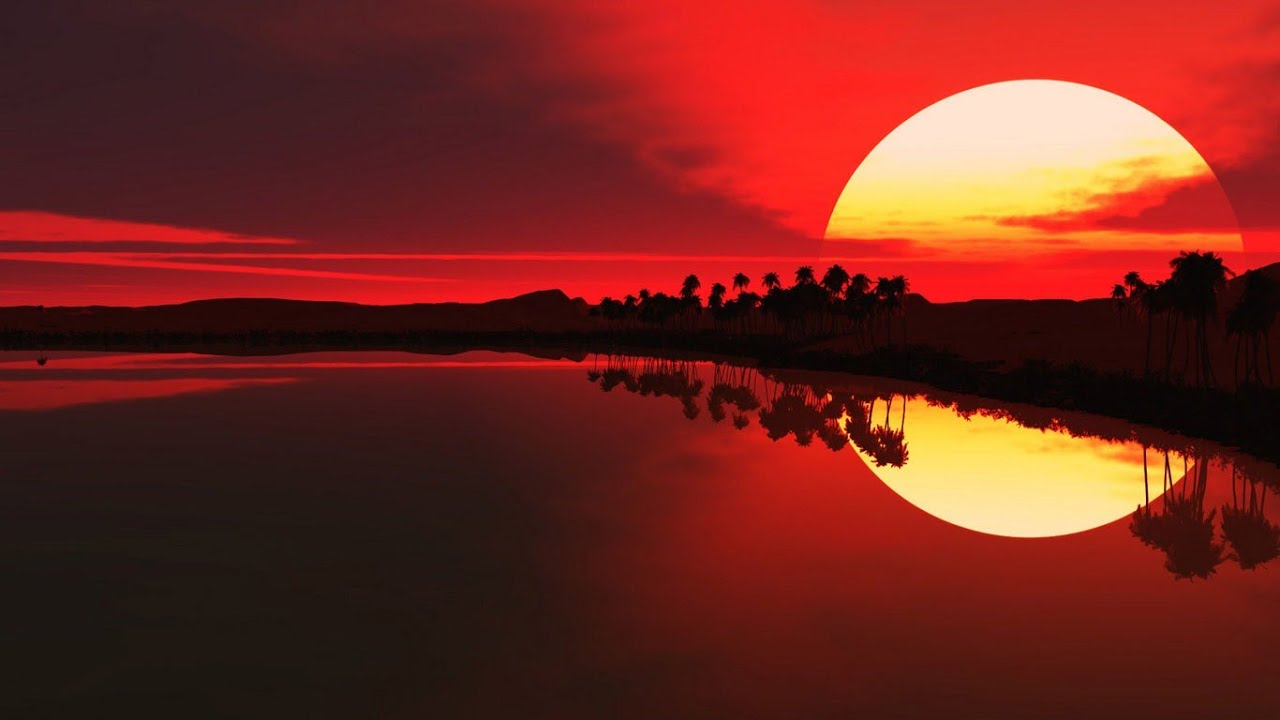 وَمَا يَنْطِقُ عَنِ الْهَوٰىۜ ﴿٣﴾  اِنْ هُوَ اِلَّا وَحْيٌ يُوحٰىۙ ﴿٤﴾
O nefis arzusu ile konuşmaz. O (bildirdikleri) vahyedilenden başkası değildir. (Necm, 3-4).
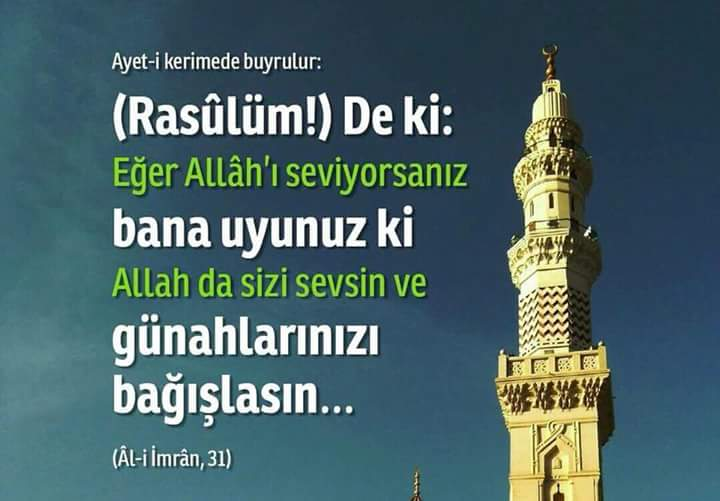 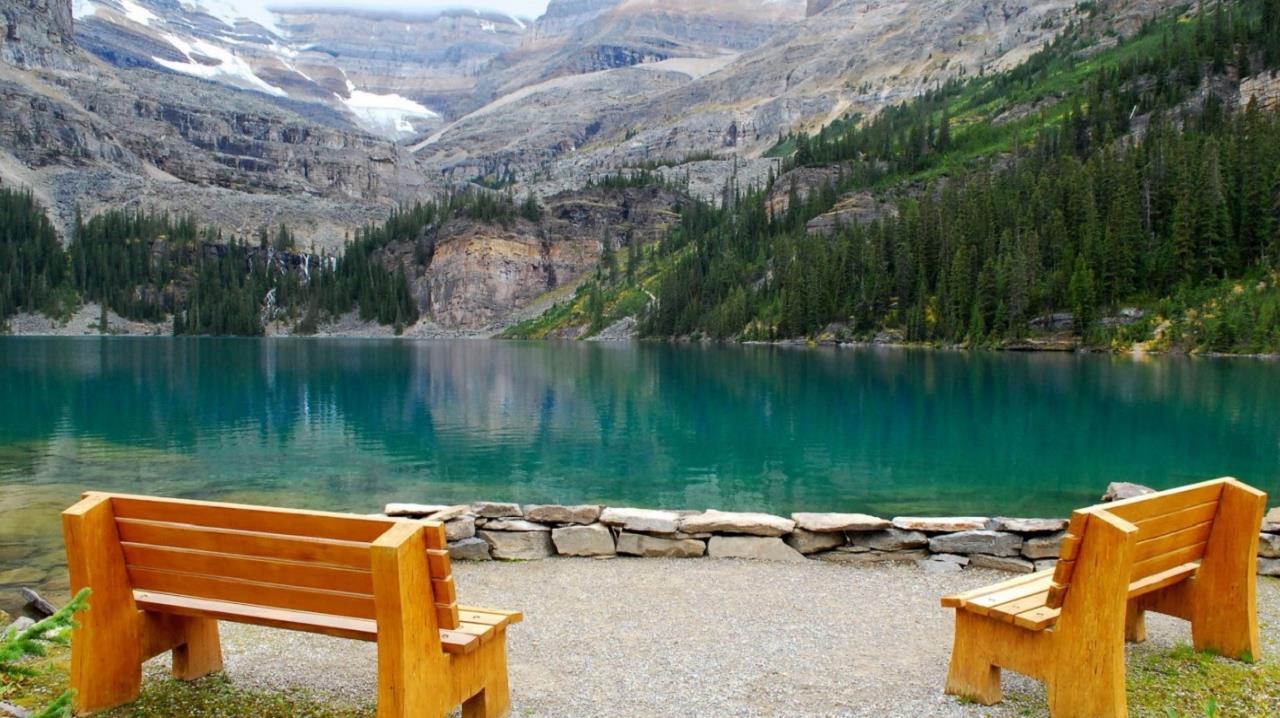 Peygamberinizin sünnetini terk ederseniz, sapıklığa düşmüş olursunuz…” 
(Abdullah b. Mesud)
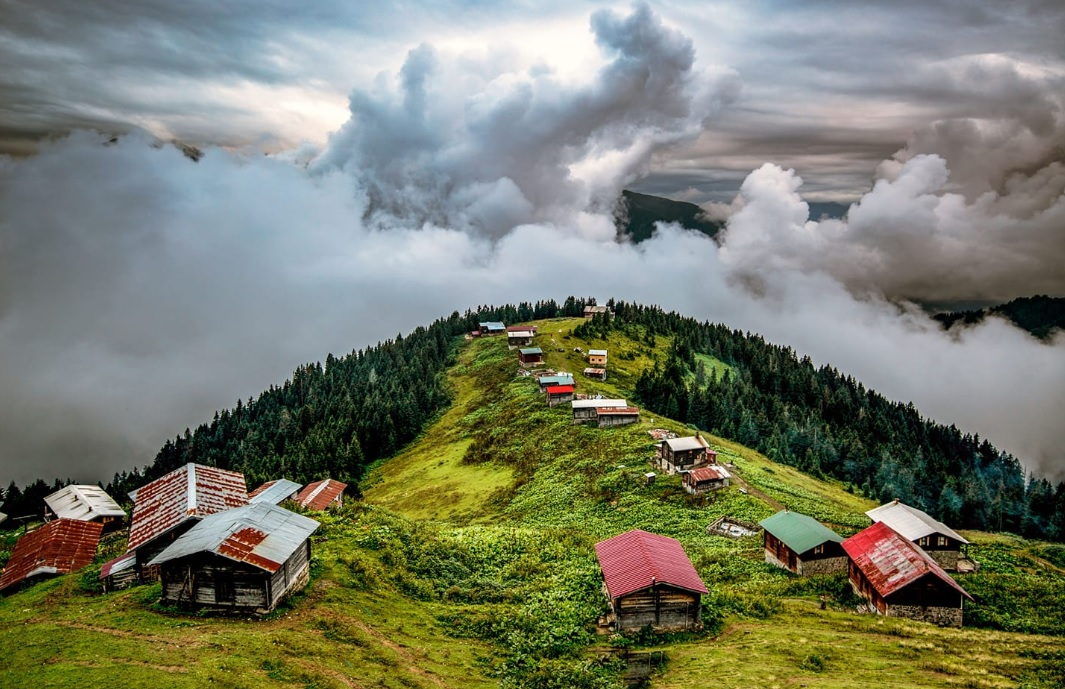 وَمَٓا اَرْسَلْنَا مِنْ رَسُولٍ اِلَّا بِلِسَانِ قَوْمِه۪ لِيُبَيِّنَ لَهُمْۜ فَيُضِلُّ اللّٰهُ مَنْ يَشَٓاءُ وَيَهْد۪ي مَنْ يَشَٓاءُۜ وَهُوَ الْعَز۪يزُ الْحَك۪يمُ ﴿٤﴾
(Allah'ın emirlerini) onlara iyice açıklasın diye her peygamberi yalnız kendi kavminin diliyle gönderdik. Artık Allah dilediğini saptırır, dilediğini de doğru yola iletir. Çünkü O, güç ve hikmet sahibidir. (İbrâhîm 4).
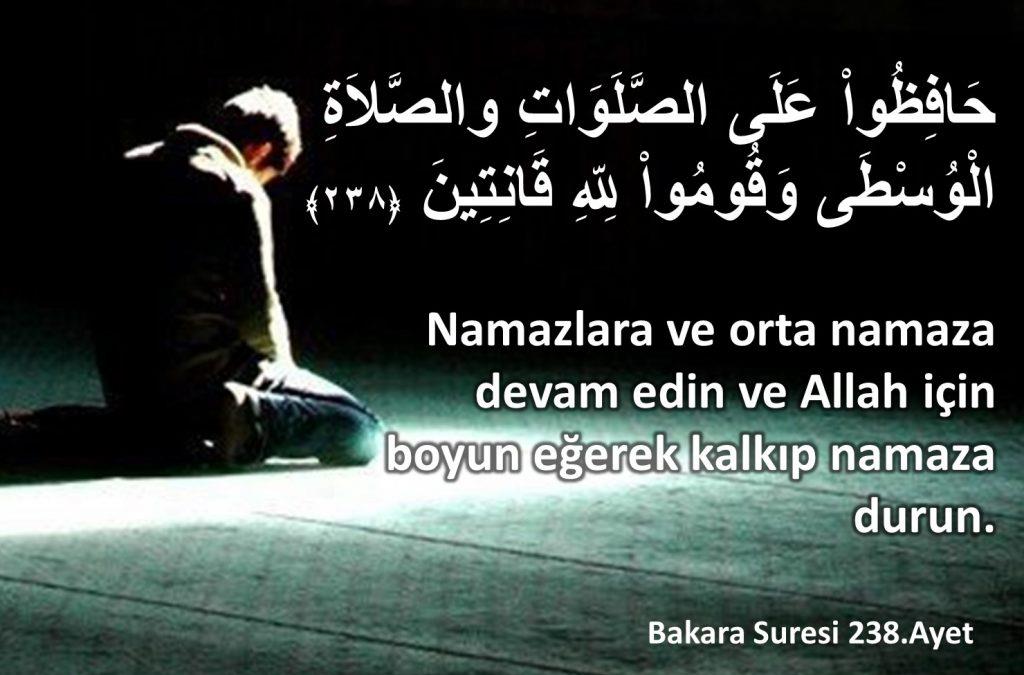 Buradaki «orta namaz» Peygamber Efendimiz tarafından «ikindi namazı» olarak açıklanmıştır.
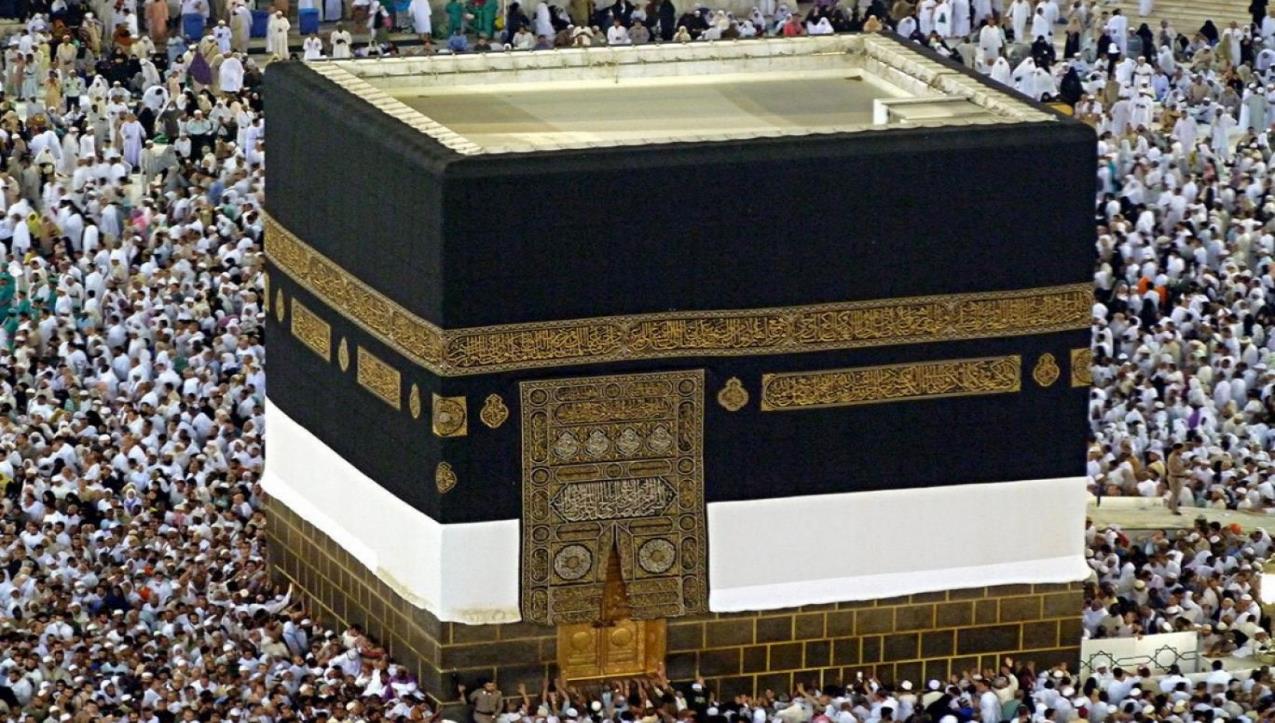 “Hac ile ilgili ibadetlerinizi benden öğrenin.”
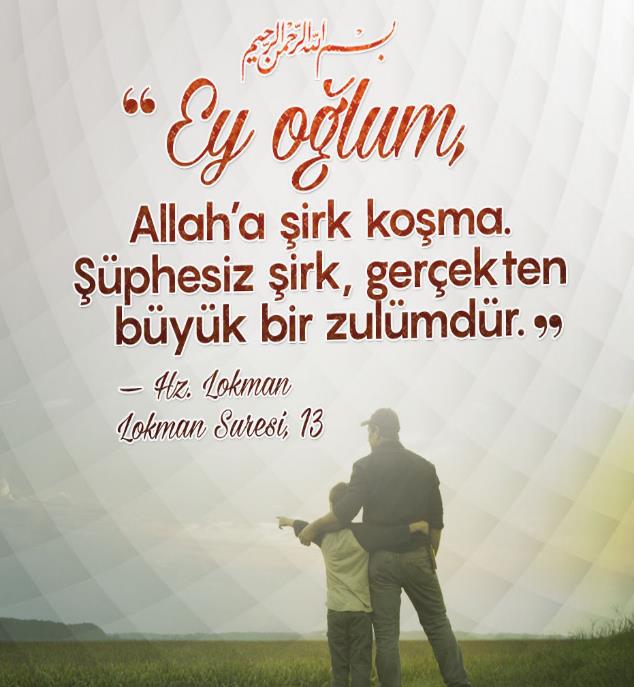 اَلَّذ۪ينَ اٰمَنُوا وَلَمْ يَلْبِسُٓوا ا۪يمَانَهُمْ بِظُلْمٍ اُو۬لٰٓئِكَ لَهُمُ الْاَمْنُ وَهُمْ مُهْتَدُونَ۟ ﴿٨٢﴾
İnanıp da imanlarına herhangi bir zulüm (haksızlık) bulaştırmayanlar var ya, işte güven onlarındır ve onlar doğru yolu bulanlardır. (En’âm, 82)
Buradaki «zulüm» Peygamber Efendimiz tarafından «şirk» olarak açıklanmıştır.
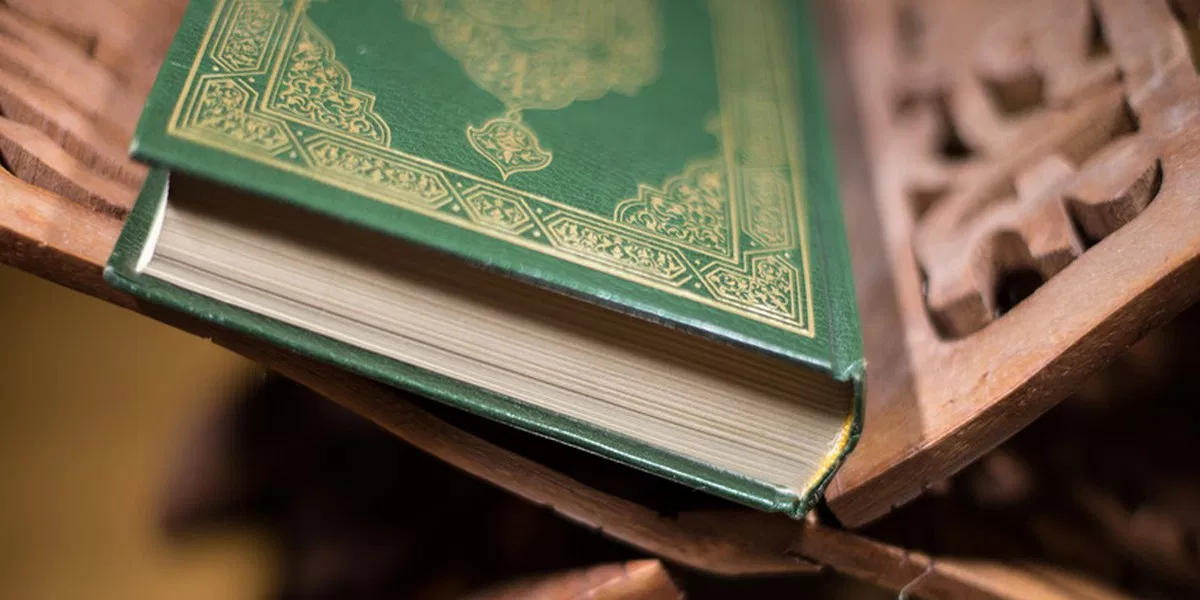 Kur’ân’ın ilk muhatapları sahabeler dahi onu daha iyi anlayabilmek için zaman zaman Peygamberimizin açıklamalarına ihtiyaç duymuşlardır.
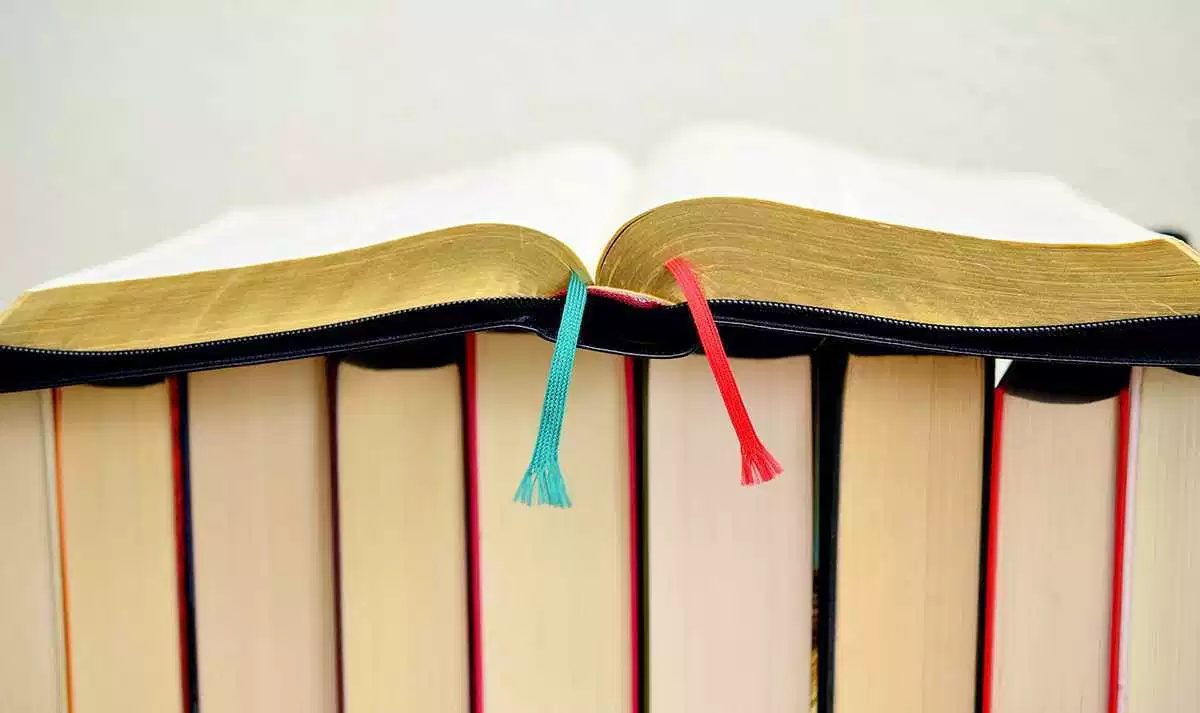 Dolayısıyla bizler de bugün Kur’ân-ı daha iyi anlamak ve hayatımıza taşımak için Peygamber Efendimiz’in sünnetine ve açıklamalarına müracaat etmek zorundayız.
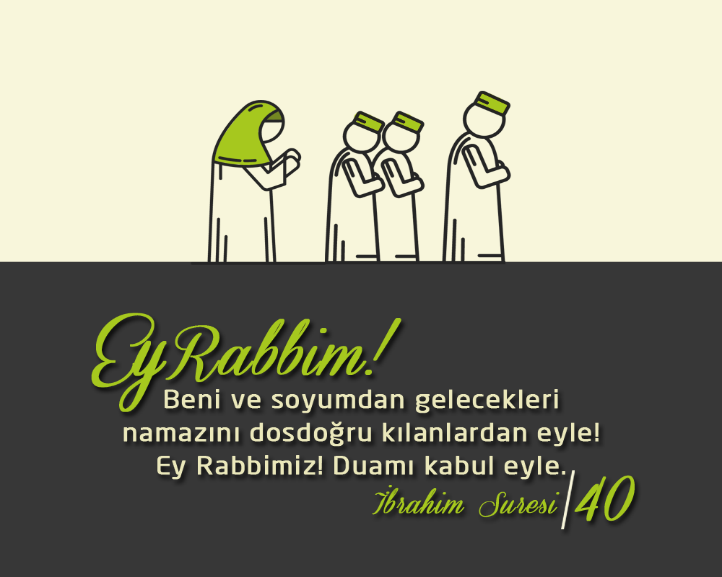 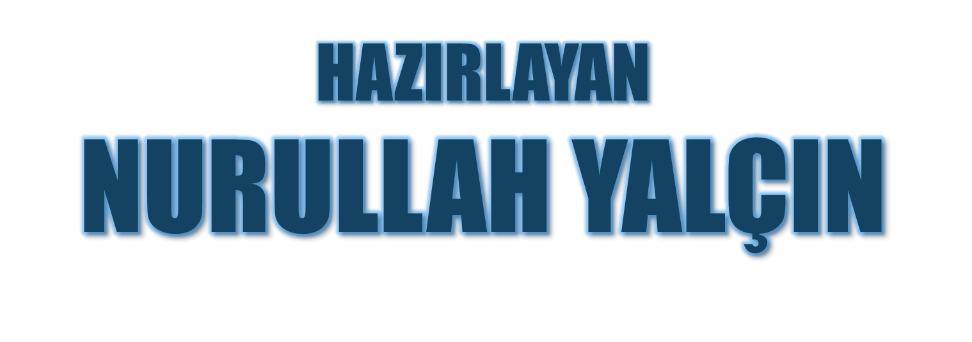 03.11.2019
Tekirdağ/Çerkezköy